NEUROSCIENCE 101
DAY 2
How Do Neurons Communicate?
Learning Target
Success Criteria
I can communicate information about the structure and function of the nervous system.
Compare the brain with a mystery object using a T-chart or Venn Diagram.
Action Potential Game (15 min)
Arrange students into two opposing teams standing shoulder to shoulder  as a “Neural Pathway”
Have one hand represent their “Dendrites” receiving the message and the other hand represent their “Pre-synaptic Terminal/Axon Terminal” sending the message
Place a small object in each person’s “Axon Terminal” to represent “Neurotransmitters” 
4. The last person of each chain should have a bell to ring
5. When they ring the bell it represents the message of the “Action Potential being received at the end of the path.”
6. The teacher will start the round by making a noise to signal a “Sensory input to be transmitted to the brain.”
Rules: If dropped, start over. Hands cannot touch
NEURON ROPE MODEL… (5-7 Min)
Several students are needed to each hold a short rope piece representing the “Dendrites”  while one student holds the “Cell Body/Soma” (plastic container to which dendrites are attached).
One student should hold the “Synaptic Terminal” (plastic container with balls). Make sure the person holding container keeps their hands away from the place the “Axon” (Rope) attaches.
One student should hold some “Molecules of Neurotransmitters” (some of the plastic balls) near the students who are the dendrites.
One student should hold the (pool float) to represent the energy transferring through the neuron “Action Potential.”
The student near dendrites gently tosses the plastic balls to the dendrites to signal a sensory input. They try to catch the balls.
The person holding the pool float forcefully pushes the float along the rope in one swift push sending an “Electrical Pulse” and triggering a “Electro-Chemical Transformation at the Synapse.”
 Other Neurons use their dendrites to catch neurotransmitters
[Speaker Notes: o]
Stroop Effect - 1
Stroop Effect - 2
RED 	 GREEN 	 BLUE 	   BLACK
PINK 	 ORANGE 	 RED 	    BLUE
BLUE	  BLACK	 PINK	   GREEN
RED	 GREEN	BLUE	YELLOW
BLUE       RED	     GREEN    BLACK
Stroop Effect - 3
RED 	 GREEN 	 BLUE 	   BLACK
PINK 	 ORANGE 	  RED 	    BLUE
BLUE	  BLACK	 PINK	     RED
RED	  GREEN	BLUE	   BLACK
BLUE        RED	      GREEN       PINK
Stroop Effect - 4
DER 	 NEERG 	 EULB 	   KCALB
KNIP 	 EGNARO 	 DER 	    EULB
EULB	  KCALB	 KNIP	     DER
DER	  NEERG	EULB	   KCALB
EULB        DER	      NEERG      KNIP
Stroop Effect - 5
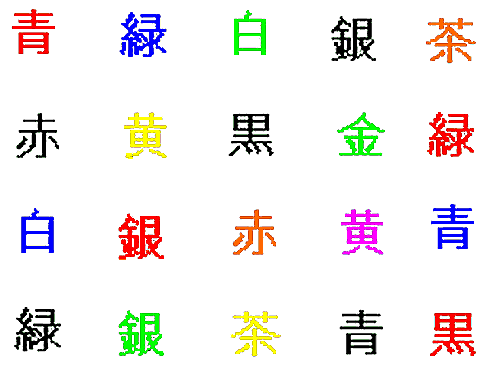 Color Aftereffects
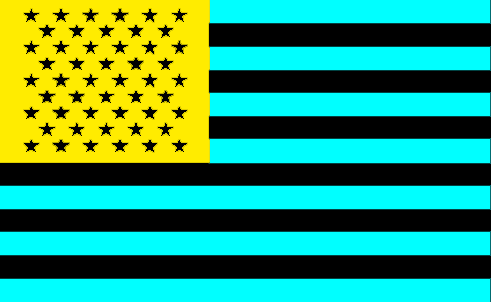 PRIVATE REASONING: Discussion Protocol Prep (3 min)
Question: What does it mean if a team drops their “neurotransmitters” & what is the significance of the message traveling quickly or slowly?
TEAM WORK…Discussion Protocol
Choose a group leader (Reporter)
30 sec Each: Read what you wrote to your group
30 sec Private Reasoning: to think of 1 example of anything that could cause the nervous system to speed up or slow down the “Sending and receiving” of nerve impulses? 
20 sec Each: Pitch example to the group
10 sec Team Vote: On the count of 3 point to the one you want the leader to report to the class
EVERYONE STAND UP WHEN READY!!!!
Do your eyes fool your brain?
Do your eyes fool your brain?
Do you see a triangle?
Do your eyes fool your brain?
B
C
Which line does “A” match up with?
A
It depends on how you look at it!
EXPECTATIONS Influence Our Perceptions
L  J QVF  SGUQQI
L  J QVF  SGUQQI
NFUPQSGIFNGF JS EUN
What do these two lines say?
NFUPQSGIFNGF JS EUN
Are you sure?
How is the brain similar or different to the object?
Brain vs. Object
Similar             Different
EXIT TICKET:
Use the object provided by your teacher to complete a new metaphor          T-chart.
[Speaker Notes: If students need a few examples to help them get started, some sample Brain Metaphors have
been provided below.
The Brain is a… Because it…
Spider web…is delicate, minimal, hypersensitive, and connects many things. It responds instantly and simultaneously to outside events.
Prism …breaks white light (seemingly one thing) into many colors.
Lens …magnifies and concentrates energy to an intense point (focus).
Lamp …allows you to see things better.
Spaceship …can orbit the whole world and travel to other worlds (imagination!).
Map …has different geographical features each with unique characteristics.
Atlas …is a collection of maps (of all scales and types).
Mirror …can see things as others see it and see other things and oneself from all angles.
Tree …has branches that diverge and converge.
River …has many tributaries that branch.
Bunch of toys …must be played with to learn all sorts of things.
A friend …does things together, shares, and compares knowledge.
Factory …manufactures things.
Toolbox …can be used in all sorts of ways to make all sorts of things.
Thundercloud …accumulates and then suddenly and briefly releases great energy.
Snowflake or Crystal…grows symmetrically from center point to “huge” size.
Cookbook …contains recipes for making all sorts of things.
Music or Dance …orchestrates movement of things, ideas, or emotions.]